Millî Gelir Muhasebesi
AÜHF İktisat – F. Kemal Kızılca
Harcama akımı
Üretim akımı
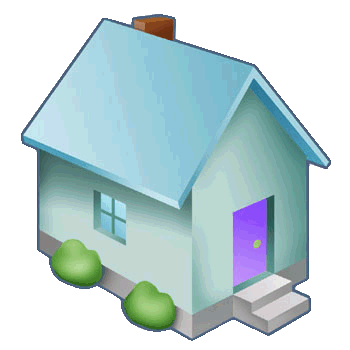 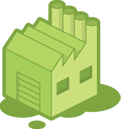 Üretim faktörleri akımı
Firmalar
(Üreticiler)
Hanehalkları
(Tüketiciler)
Gelir akımı
Gelir Akımları: Basit model
MİLLÎ GELİR TANIMLARI
Gayrı Safi Yurtiçi Hasıla (GSYİH)
Bir ülke sınırları içinde belirli bir dönemde yapılan üretimin (hasılanın) değeridir. 
Gayrı Safi Millî Hasıla (GSMH)
Bir ülke vatandaşlarının belirli bir dönemde yaptığı üretimin (hasılanın) değeridir. 
GSMH = GSYİH + Dış Alem Net Faktör Gelirleri 
SMH = GSMH – YIPRANMALAR
MİLLÎ GELİRİN HESAPLANMASI
Üretim Yöntemi
Dönem içinde firmaların yaptığı üretimin piyasa fiyatlarıyla hesaplanmasıdır. 
Gelir Yöntemi
Üretim sürecine katılan bütün üretim faktörlerinin elde ettiği gelirlerin toplanmasıdır. 
Harcama Yöntemi
Dönem içinde yapılan tüm harcamaların (özel ve kamu) toplanmasıdır.
Piyasa – Faktör Fiyatları
Millî gelir, piyasa fiyatları ya da faktör fiyatlarıyla hesaplanabilir. 
Sübvansiyonlar ve vergiler nedeniyle, bir malın üretim maliyeti ve piyasa fiyatı farklı olabilir.
MİLLÎ GELİRİN HESAPLANMASI
Üretim Yöntemi
Dönem içinde firmaların yaptığı üretimin piyasa fiyatlarıyla hesaplanmasıdır. 
Gelir Yöntemi
Üretim sürecine katılan bütün üretim faktörlerinin elde ettiği gelirlerin toplanmasıdır. 
Harcama Yöntemi
Dönem içinde yapılan tüm harcamaların (özel ve kamu) toplanmasıdır.
TÜİK 2016 revizyonu
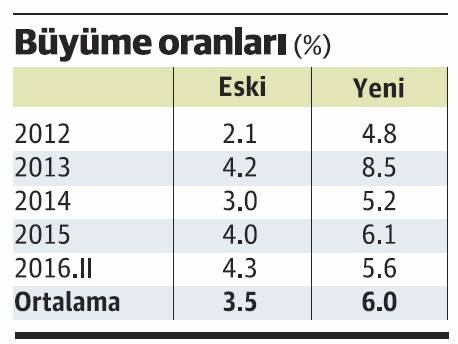 2015’te Milli Gelir (trilyon lira cinsinden)
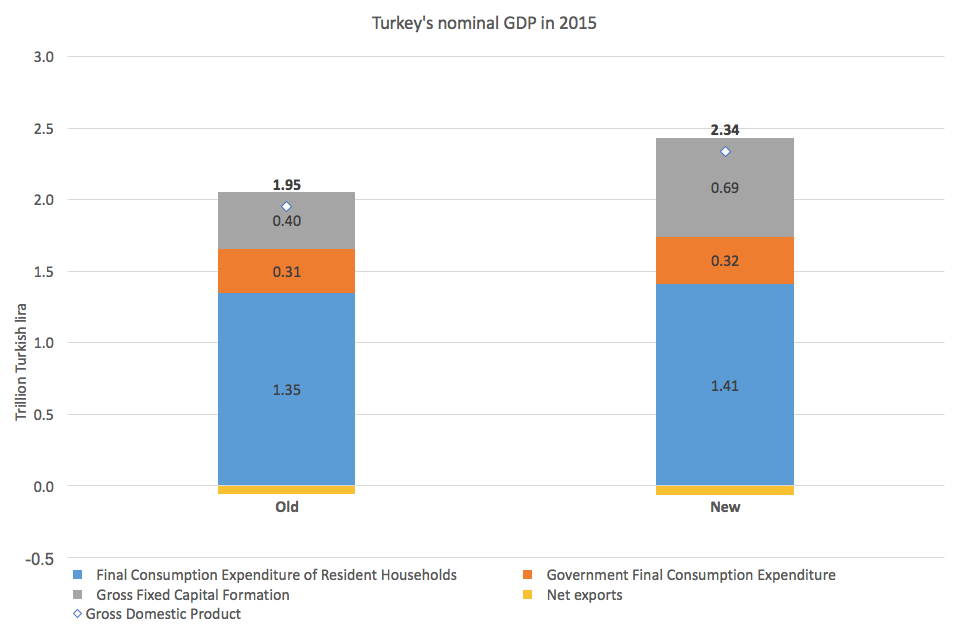 Eski Yöntemle
Yeni Yöntemle
Kaynak: erikmeyersson.com
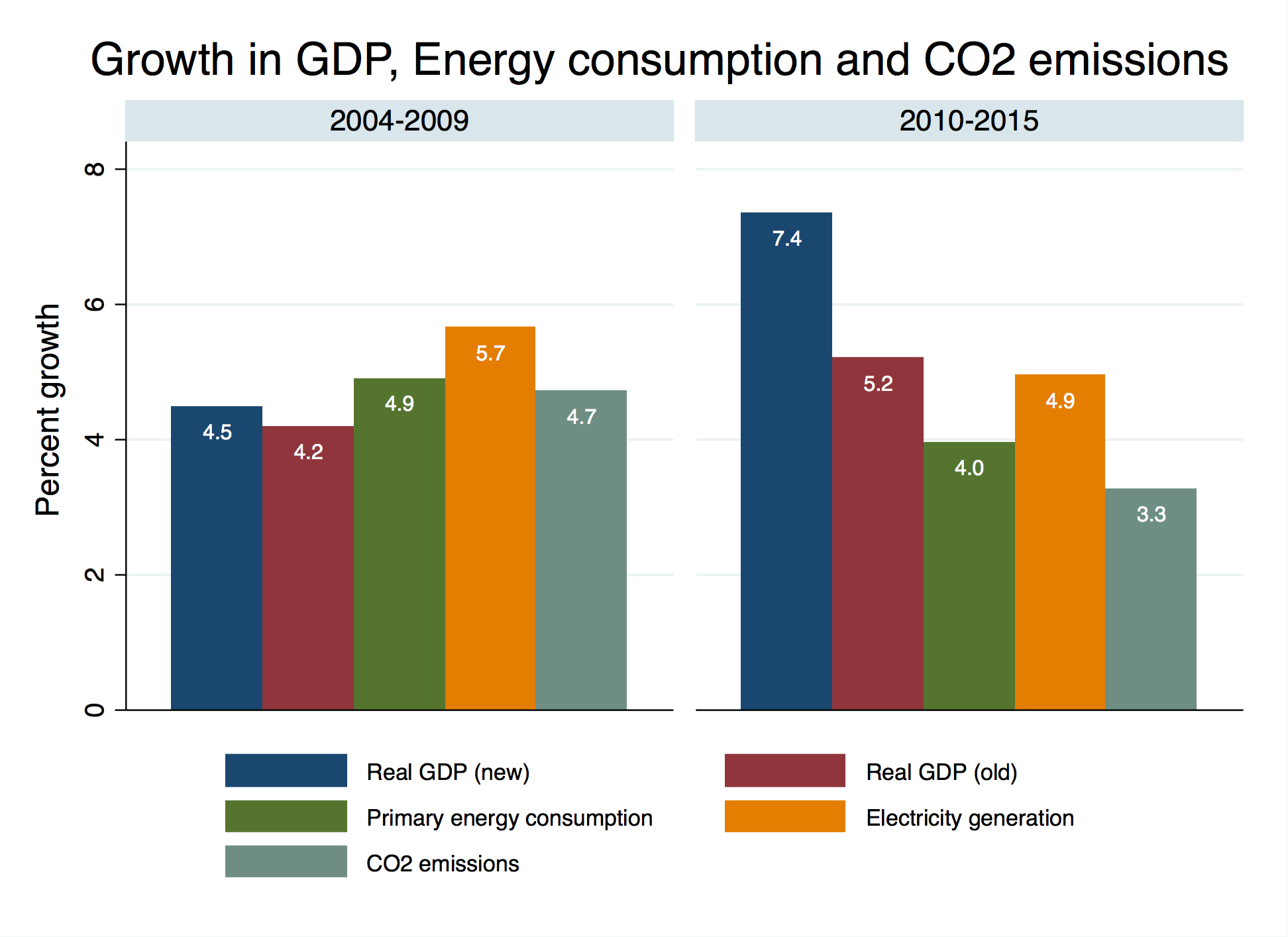 Kaynak: erikmeyersson.com
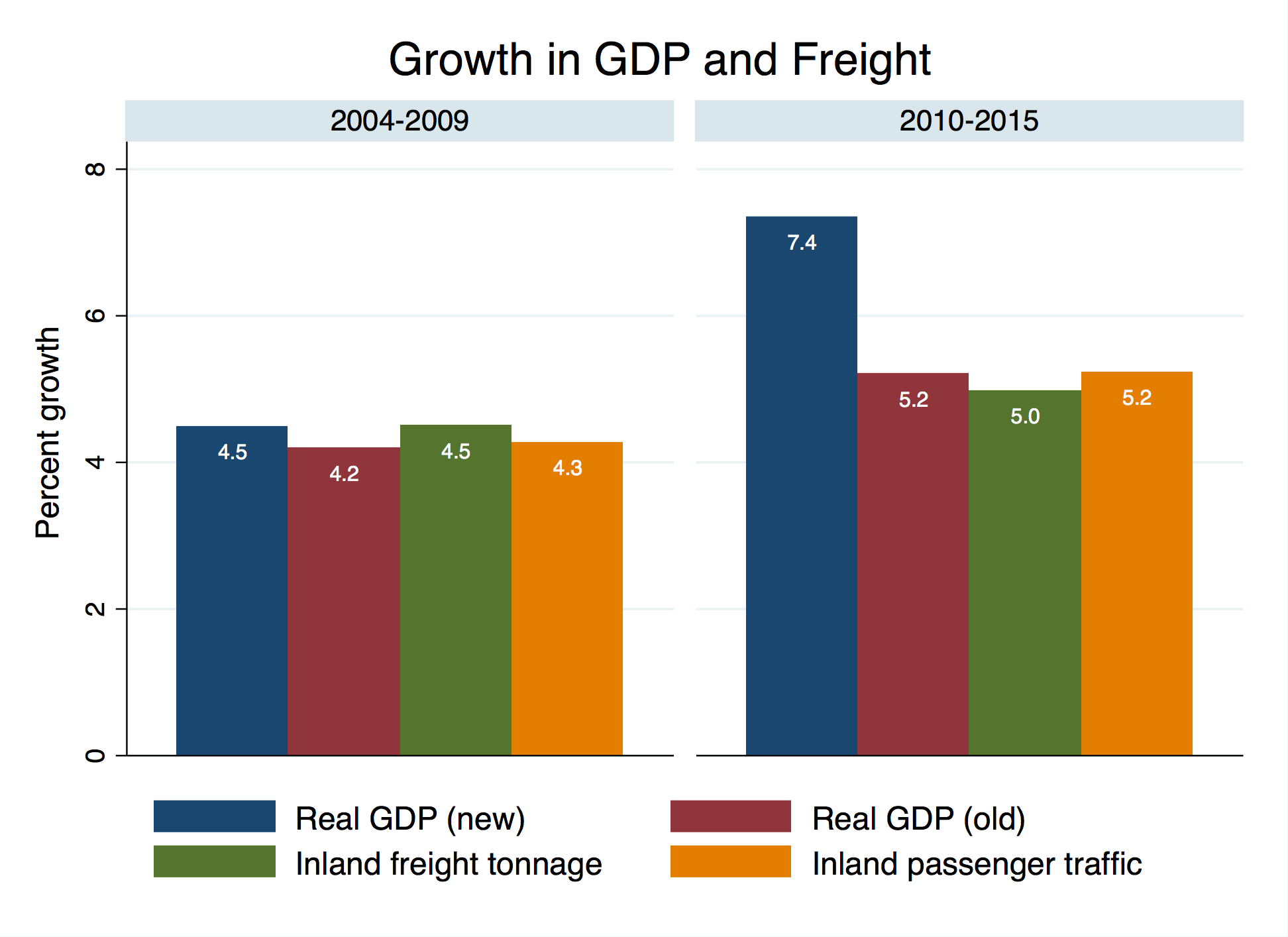 Kaynak: erikmeyersson.com